Ringvorlesung MCS/HCI
Infos
Gastvorträge
Workshops
Get-Togethers
Besichtigungen & Exkursionen
Alumni Treffen & Job Symposium
WueCampus-Kurs:
Ringvorlesung MCS/HCI
https://wuecampus2.uni-wuerzburg.de/moodle/course/view.php?id=2913
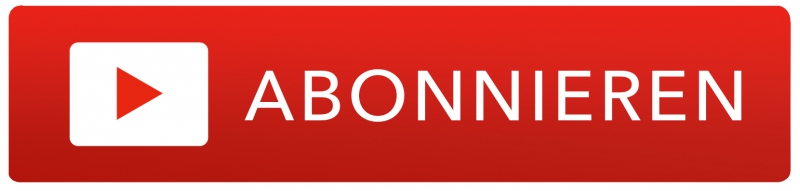 Termine
22.11.2018User Experience Evaluation mit FragebögenDr. Martin Schrepp von SAP
27.11.2018Is Beautiful Really Usable?Understanding the Interplay Between Usability, Aesthetics, and Affect in HCI Dr. Javier Bargas-Avila von Google
30.11.2018 (+ 03.12.2018)Besichtigung des Zentrum für Digitale Innovationen (Ideen-Lab + Gründer Cube)
14.12.2018Create & Develop: Mit agilen Methoden von der Geschäftsidee zum Business ModelServicezentrum Forschung und Technologietransfer (SFT)
Besichtigung des Zentrum für Digitale Innovationen
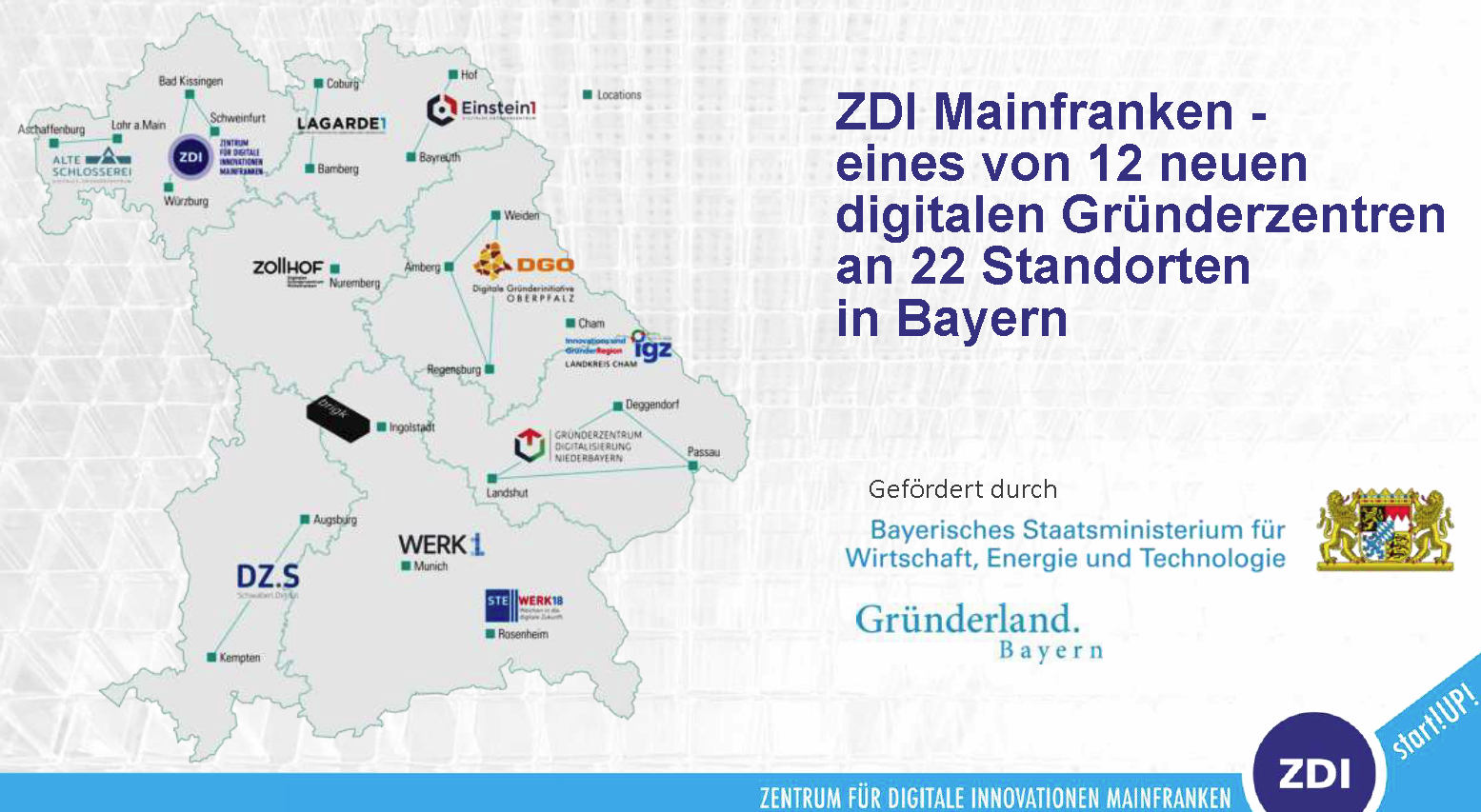 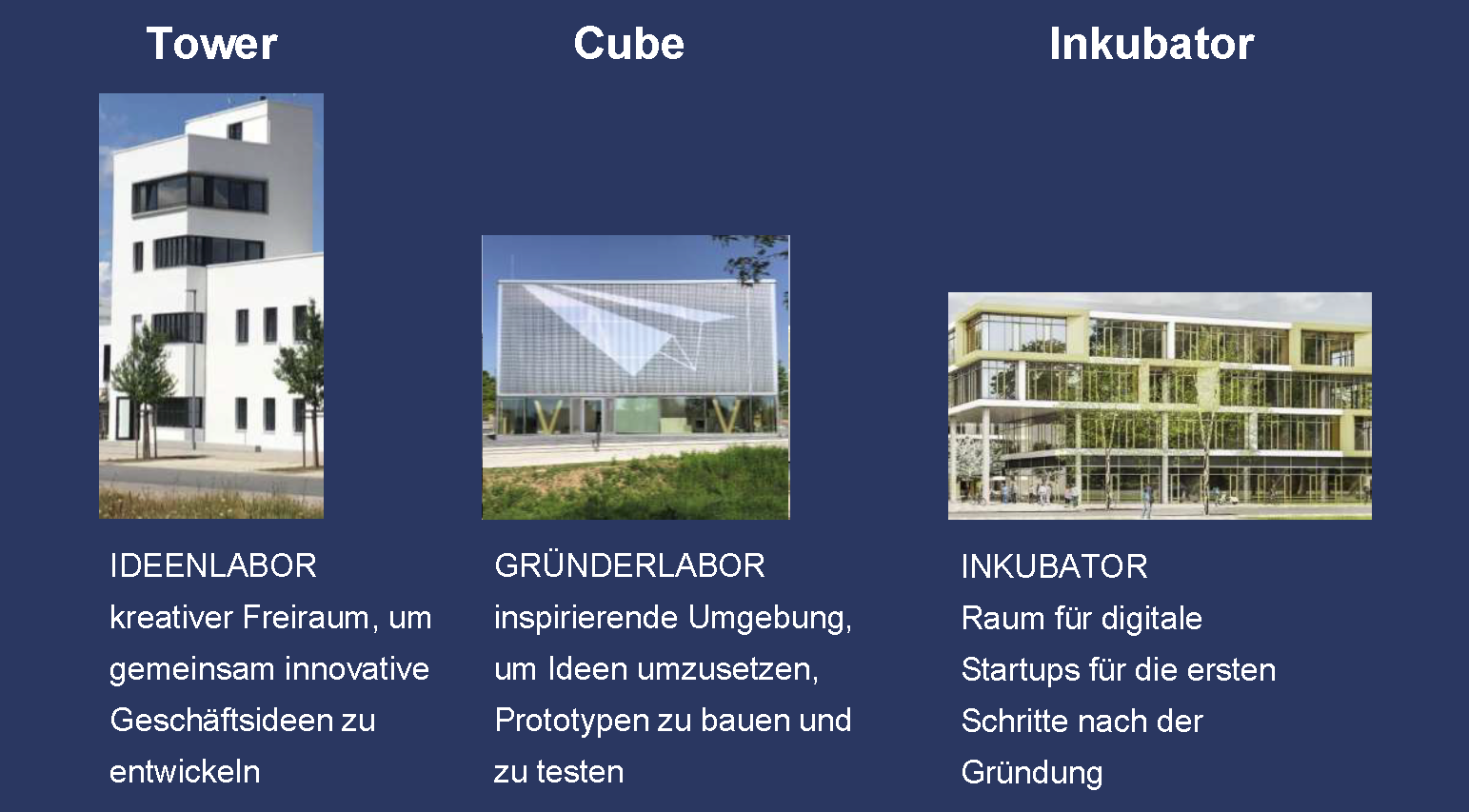 Bei Interesse bitte in die Liste eintragen
Student: Kreative Spiele Ecke
Dozent / Mitarbeiter: Kooperationen
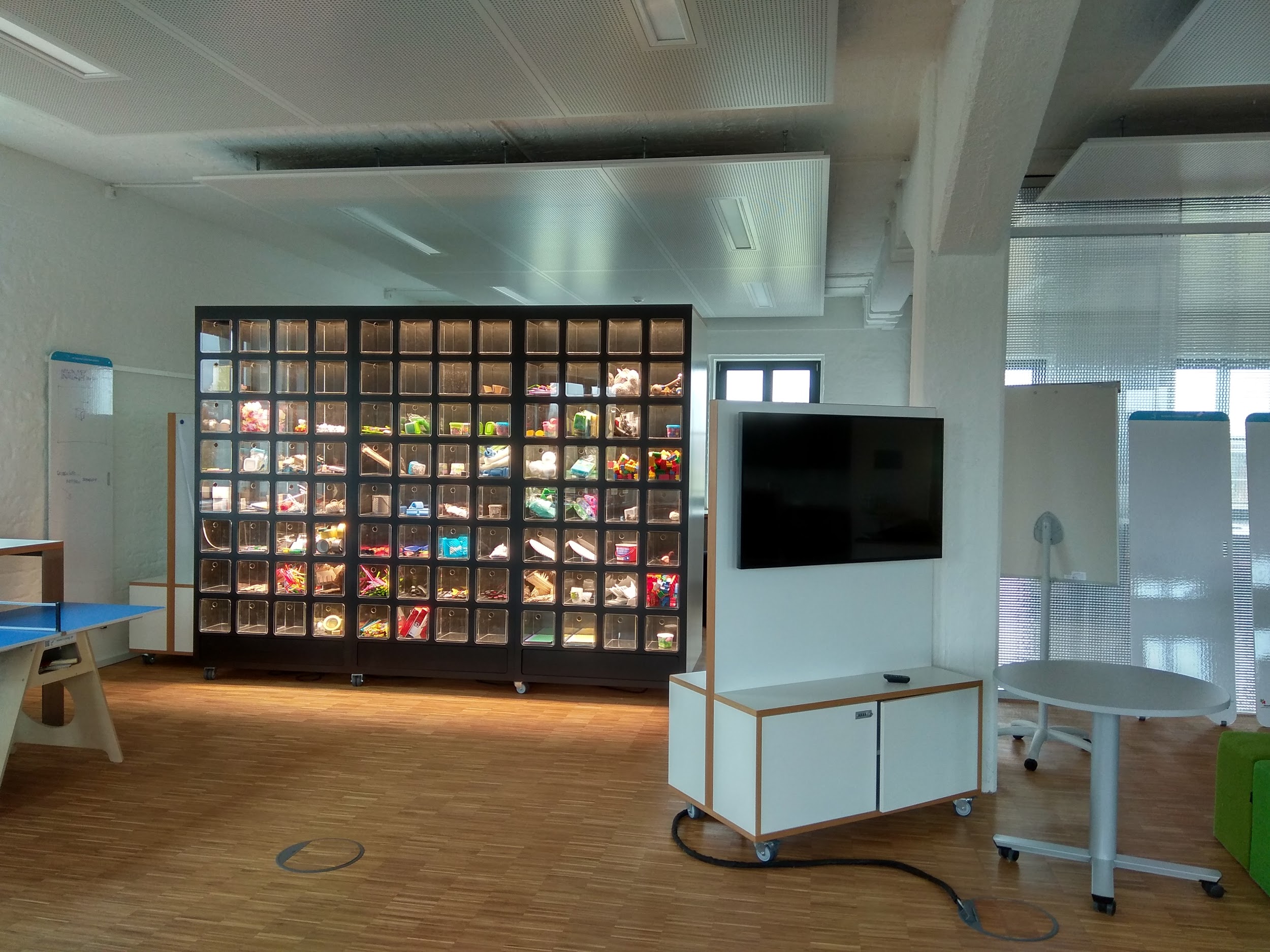 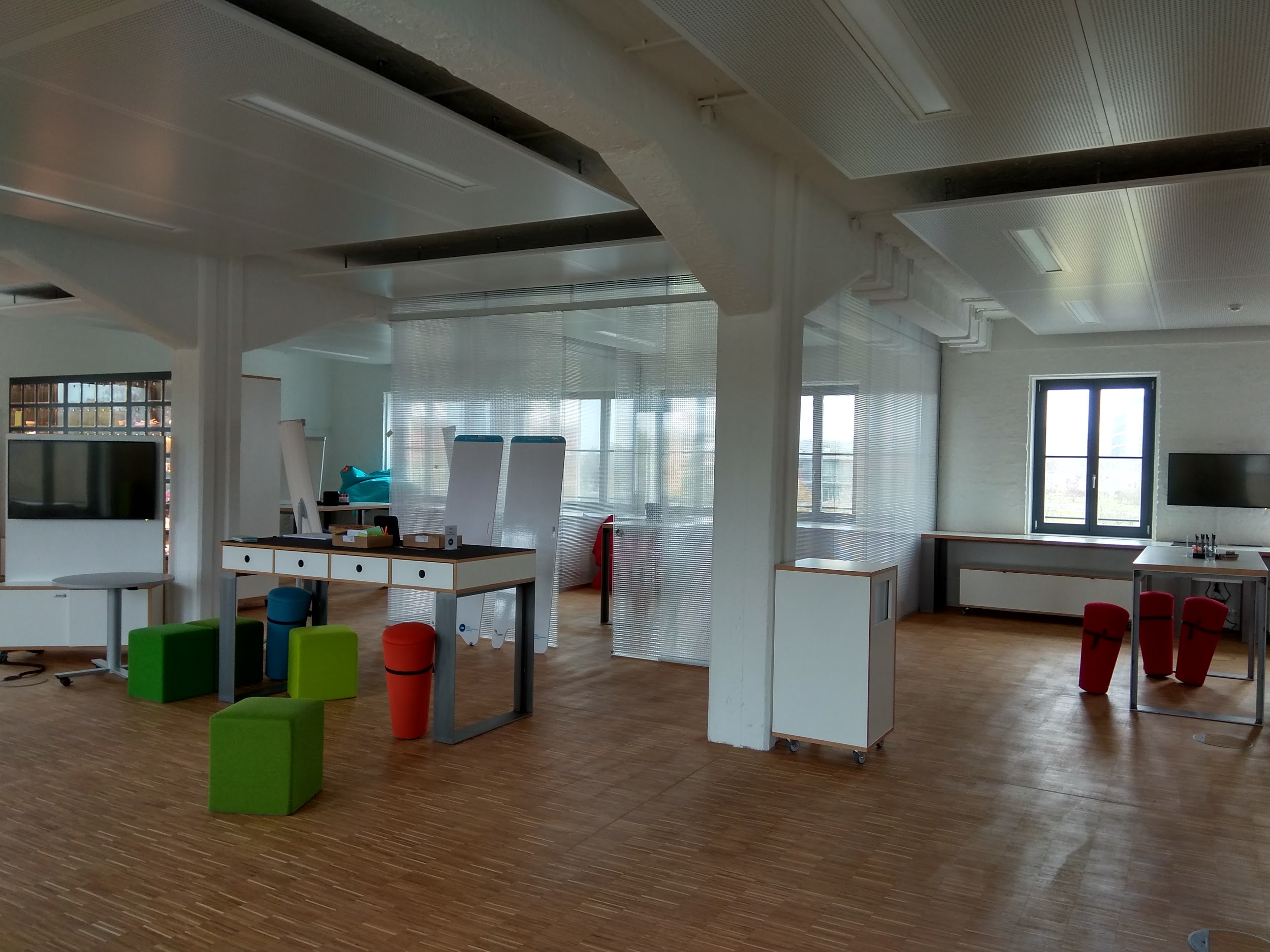 User Experience Evaluation mit Fragebögen
Dr. Martin Schrepp von SAP
Entwickler des User Experience Questionnaire